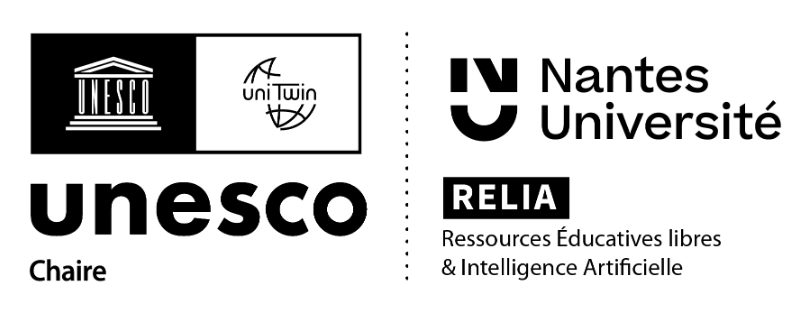 Statistical and symbolic language modeling
X3IT040, Colin de la Higuera, Nantes 2023
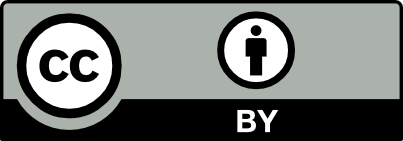 Practical Information
Official number is UE X3IT040

8 Classes Colin de la Higuera

Slides available on Open Moodle… here 
https://madoc.univ-nantes.fr/course/view.php?id=29932 
Connect as guest  

Evaluation: A test on Dec 21st
Colin de la Higuera, Nantes, 2017
1
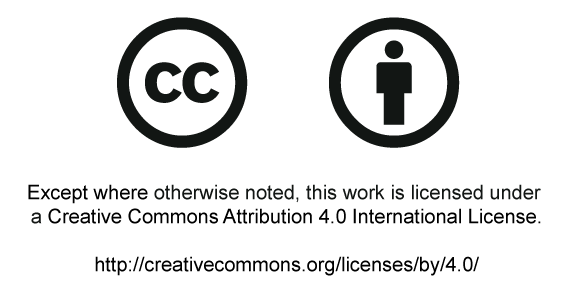 2
Colin de la Higuera, Nantes, 2017